Nascholing  
Bedrijfseconomie
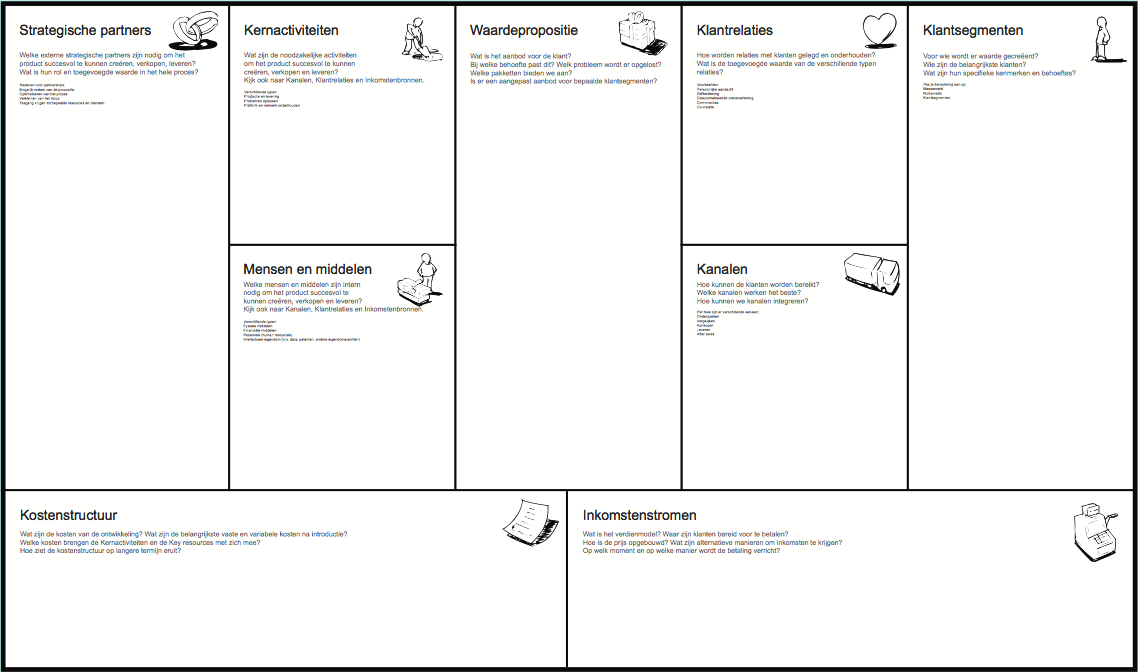 Business Model Canvas

Mariska van Son
Richard de Jong
Doel
Het aanreiken van een didactische lesvorm om je leerlingen:

het Business Model Canvas te laten analyseren, evalueren en creëren;
(21e) vaardigheden te leren ontwikkelen.
Opdracht
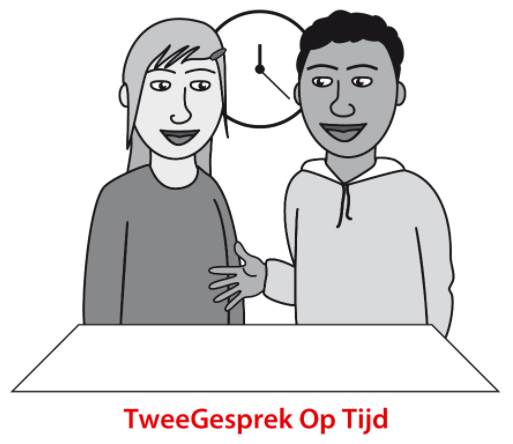 Opdracht
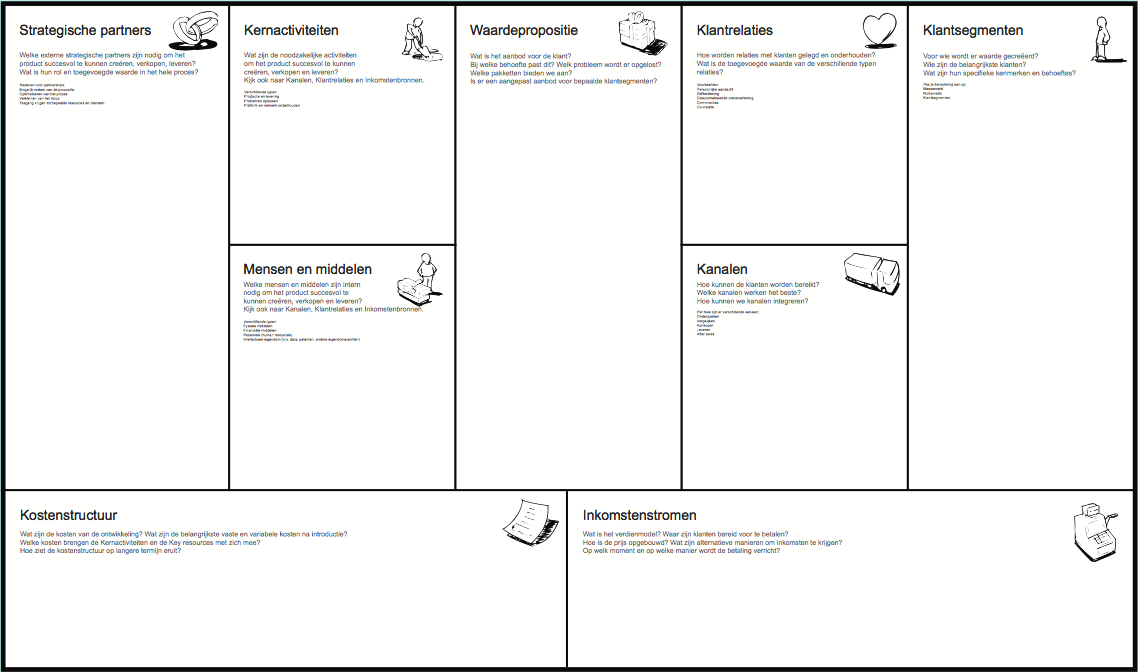 T-kaart
Opdracht
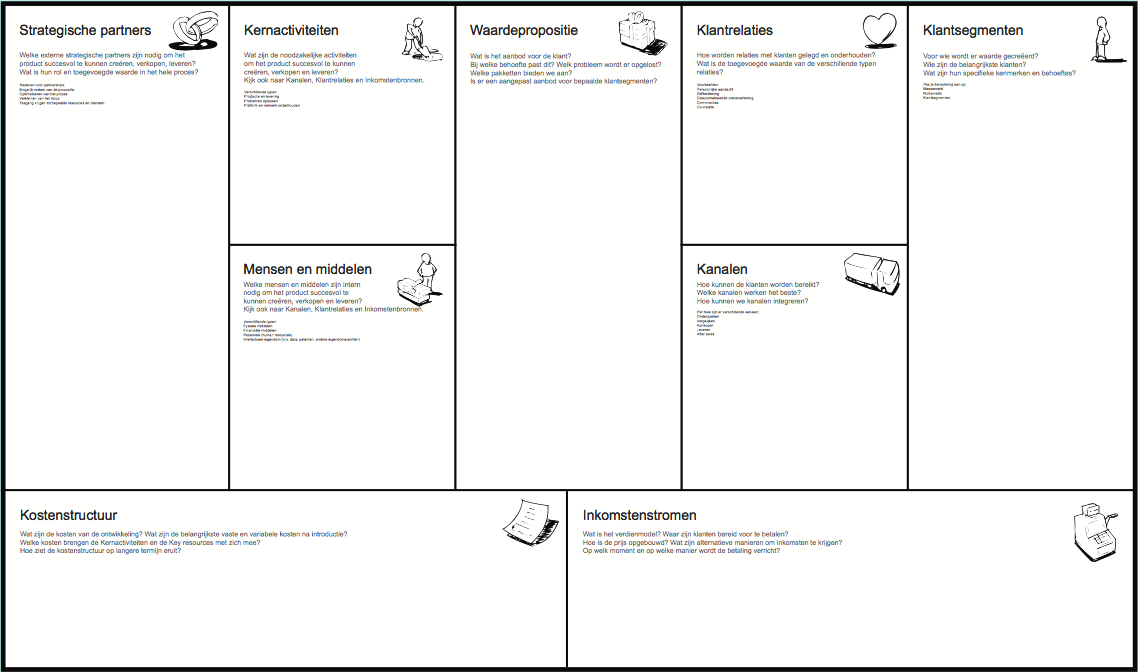 Opdracht
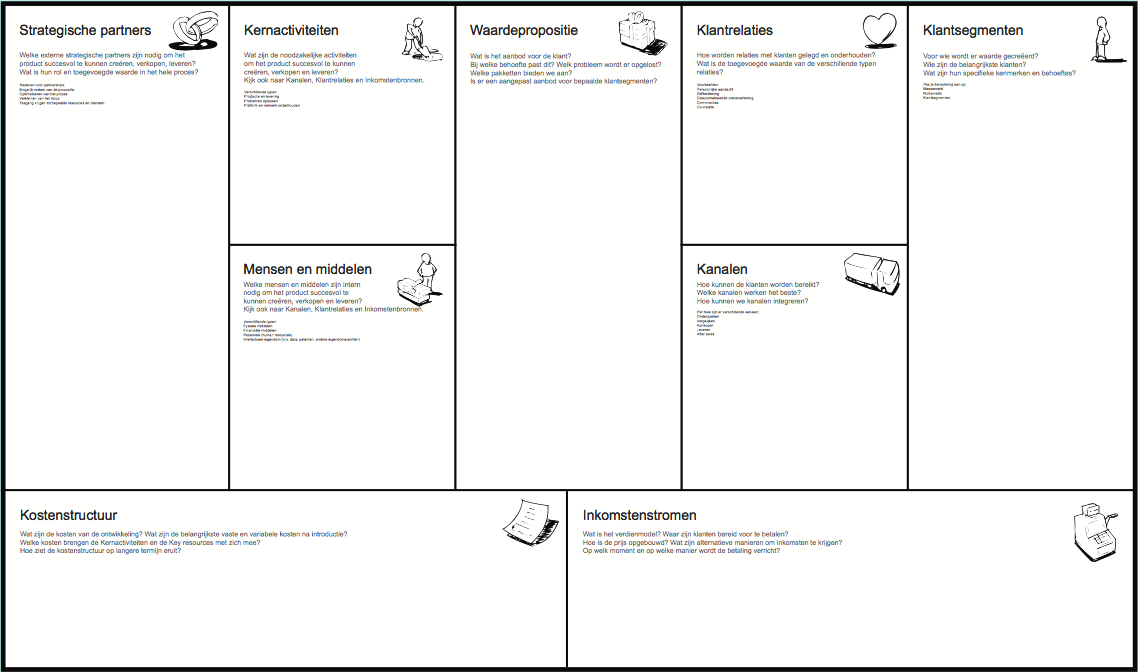 Debriefing
bespreken uitkomsten
waar begin je het model in te vullen?
wat is de samenhang van het model?
Stap 1
Brainstorm verschillende ingevulde modellen
Tijd
Stap 2
Formuleer controleerbare hypotheses
Tijd
Stap 3
Ga het model testen
Tijd
Stap 3
Pas het model aan en ga testen
Tijd
Stap 3
Pas het model aan en ga testen
Tijd
Didactische verantwoording
Concept-context opdracht; maak een (concept) ondernemingsplan m.b.v. het BMC model
zonder enige voorkennis leren werken met het BMC.
samenwerkend leren
leerlingen zijn aan het werk, de docent loopt rond
Genummerde koppen op reis; leerlingen presenteren uitkomsten aan elkaar.
Samenwerkend leren
Het samenwerkend leren versterken:

Wederzijdse afhankelijkheid; verschillende rollen geven, voorzitter/procesbewaker, tijdsbewaker etc.

Individuele aanspreekbaarheid; iedere leerling (per groepje) een andere kleur post-its geven. Leerlingen informeren dat ze het later moeten presenteren.

Directe interactie; groepjes creëren door tafels tegen elkaar te zetten en de leerlingen daaromheen te groeperen

Ontwikkeling (21e) vaardigheden; T-kaart inzetten
Doel
Het aanreiken van een didactische lesvorm om je leerlingen:

het Business Model Canvas te laten analyseren, evalueren en creëren;
(21e) vaardigheden te leren ontwikkelen.
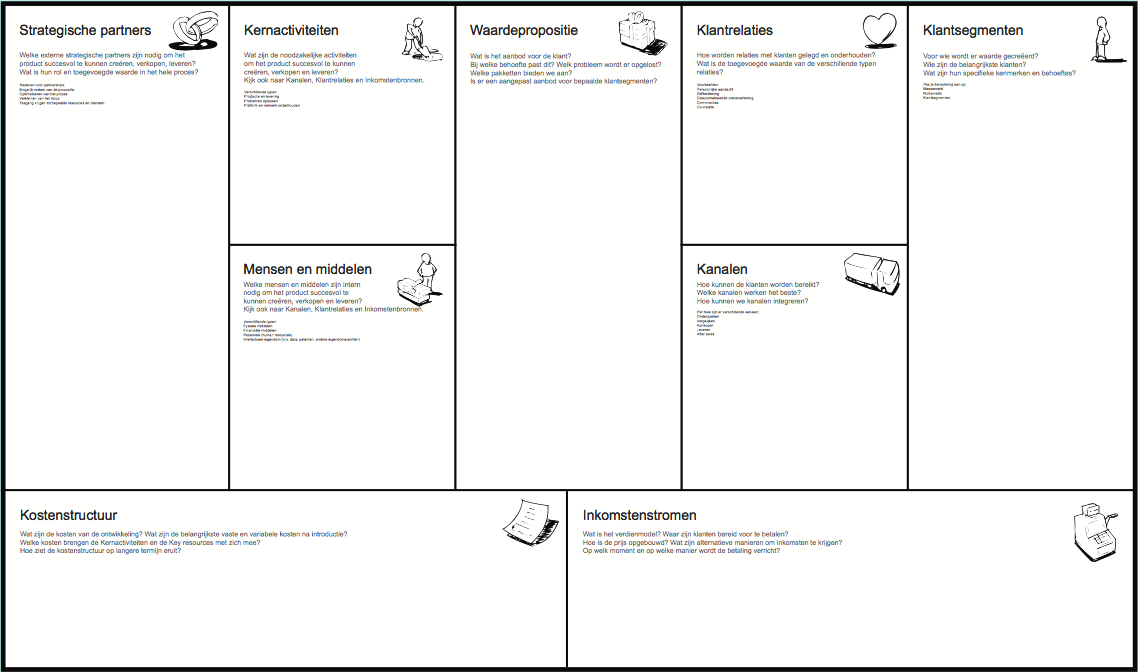